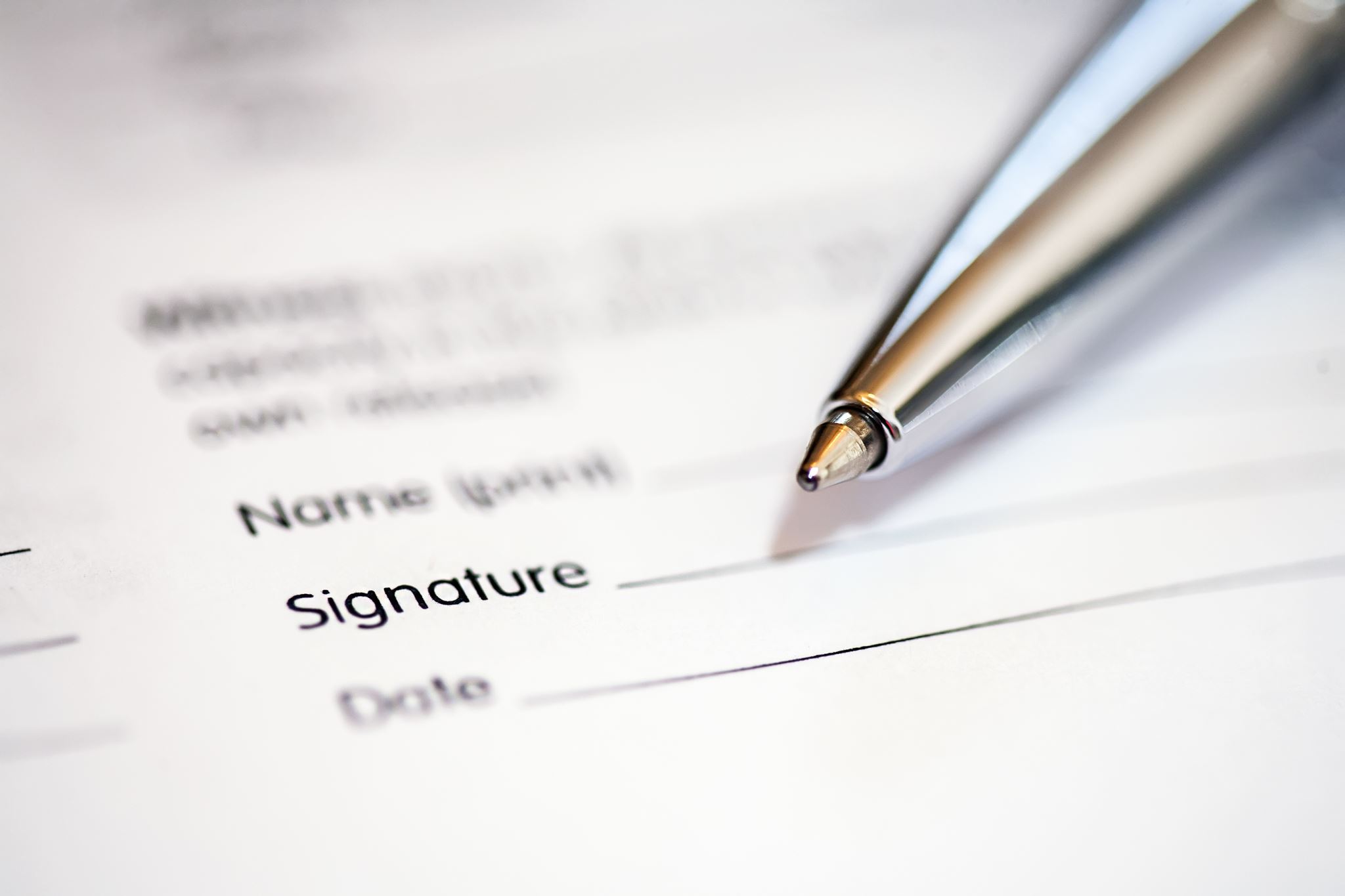 GDPR Compliance & FOI
Understanding Rules and Dispelling Myths
Ben Archibald
SUT 2024
Introduction
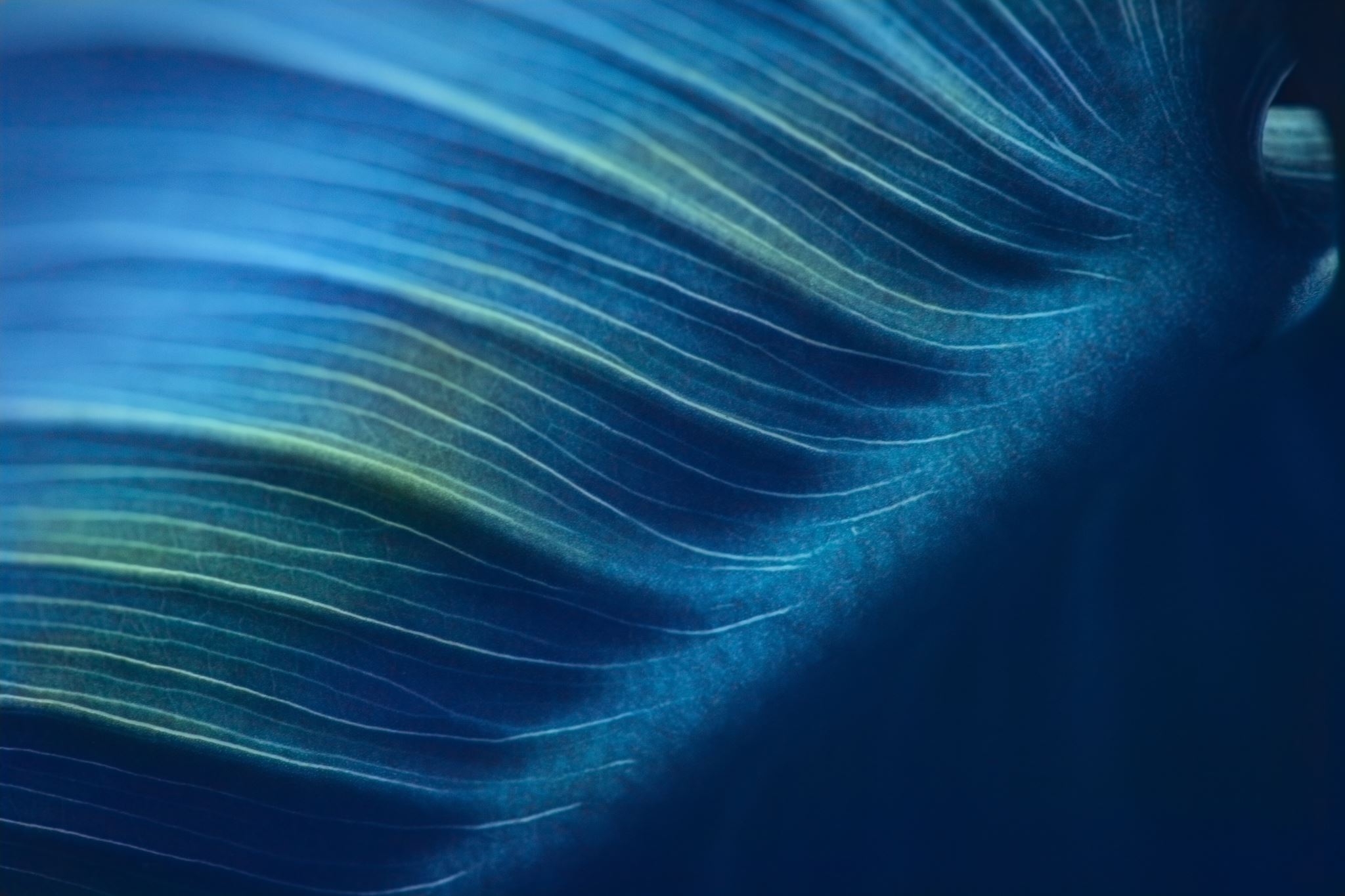 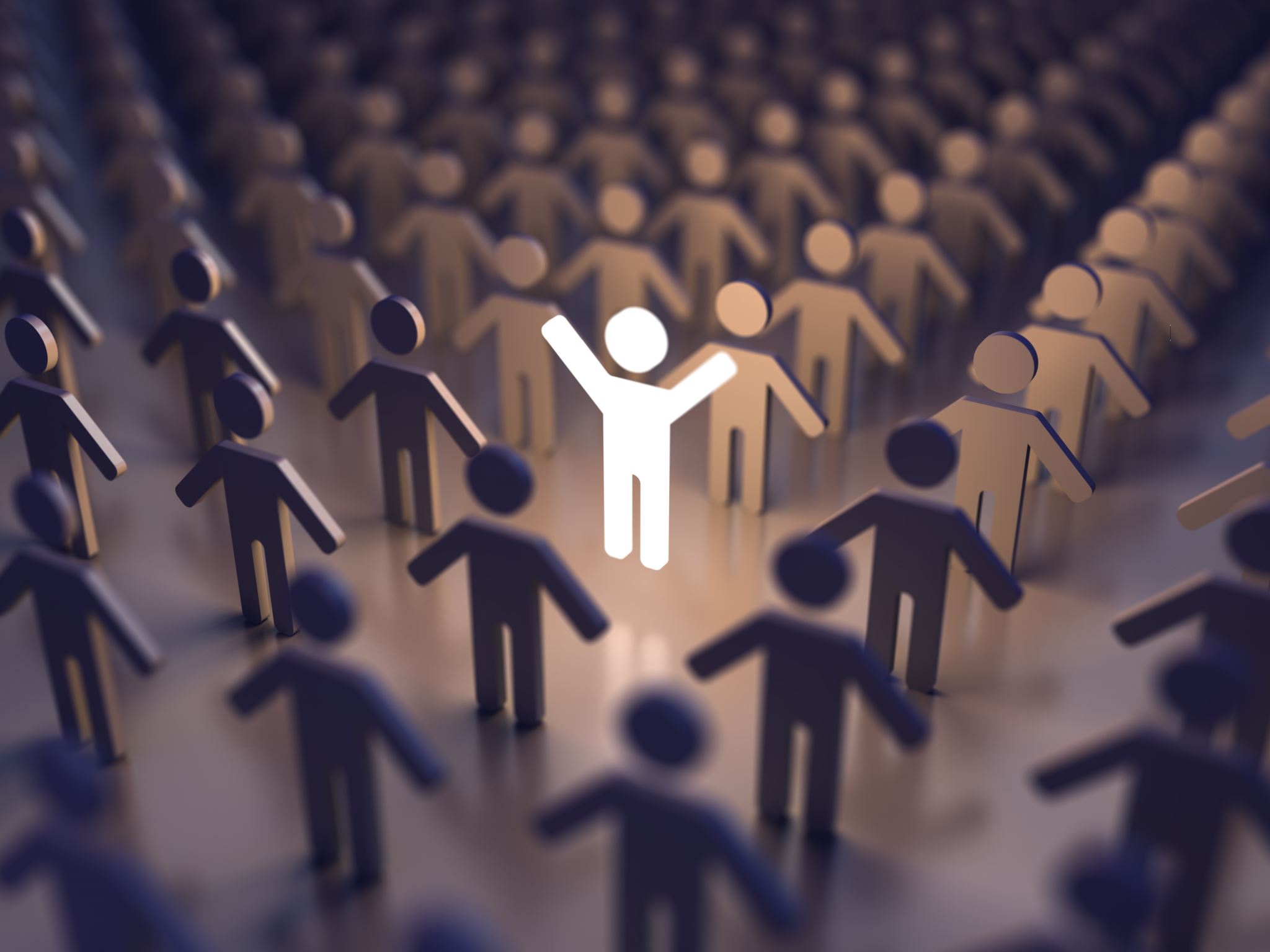 Purpose of GDPR
The protection of the citizen from unwarranted breaches of their freedom;
Commercial entities holding on to data about citizens can wield excessive power
Breaches of data protection can give bad actors the capacity to commit identity theft or actual first party theft from citizens
The GDPR attempts to reduce available data to threat actors
Understanding GDPR
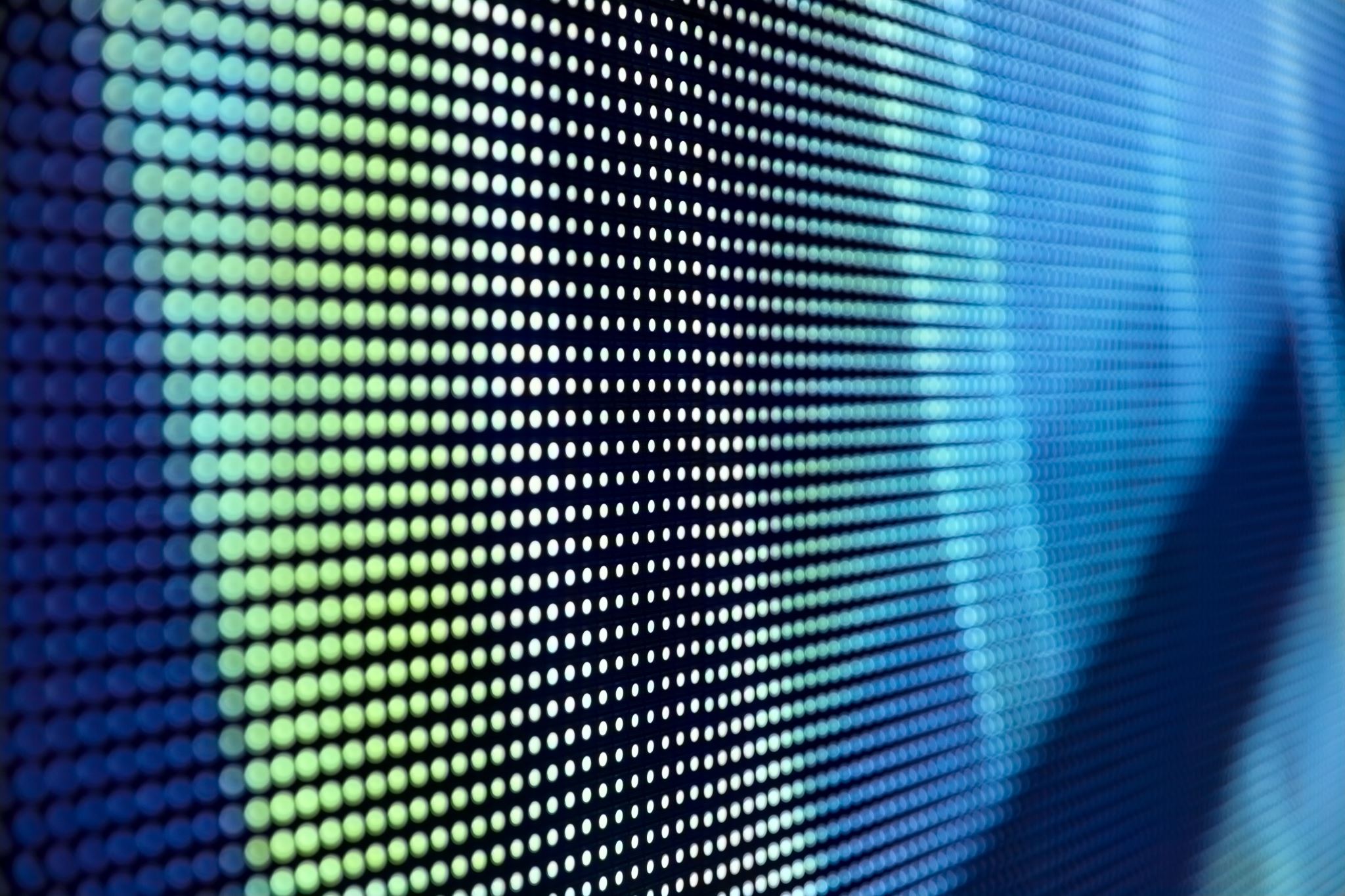 Common GDPR Myths
GDPR only applies to EU-based organizations
Reality: Applies to any organization processing the data of EU residents and still applies in the UK through “UK GDPR”
Small organizations are exempt from GDPR
Reality: GDPR applies regardless of size – the principles are universal
Consent is the only basis for processing data
Reality: There are multiple lawful bases for processing
GDPR is all about fines
Reality: Focus is on protecting data and ensuring compliance
Anonymized data is always GDPR-compliant
Reality: Anonymization must be thorough AF to fall outside GDPR
Data Subject Rights
Implementing GDPR Compliance
Recommendation: Limit your data take
Recommendation: Process and Erase
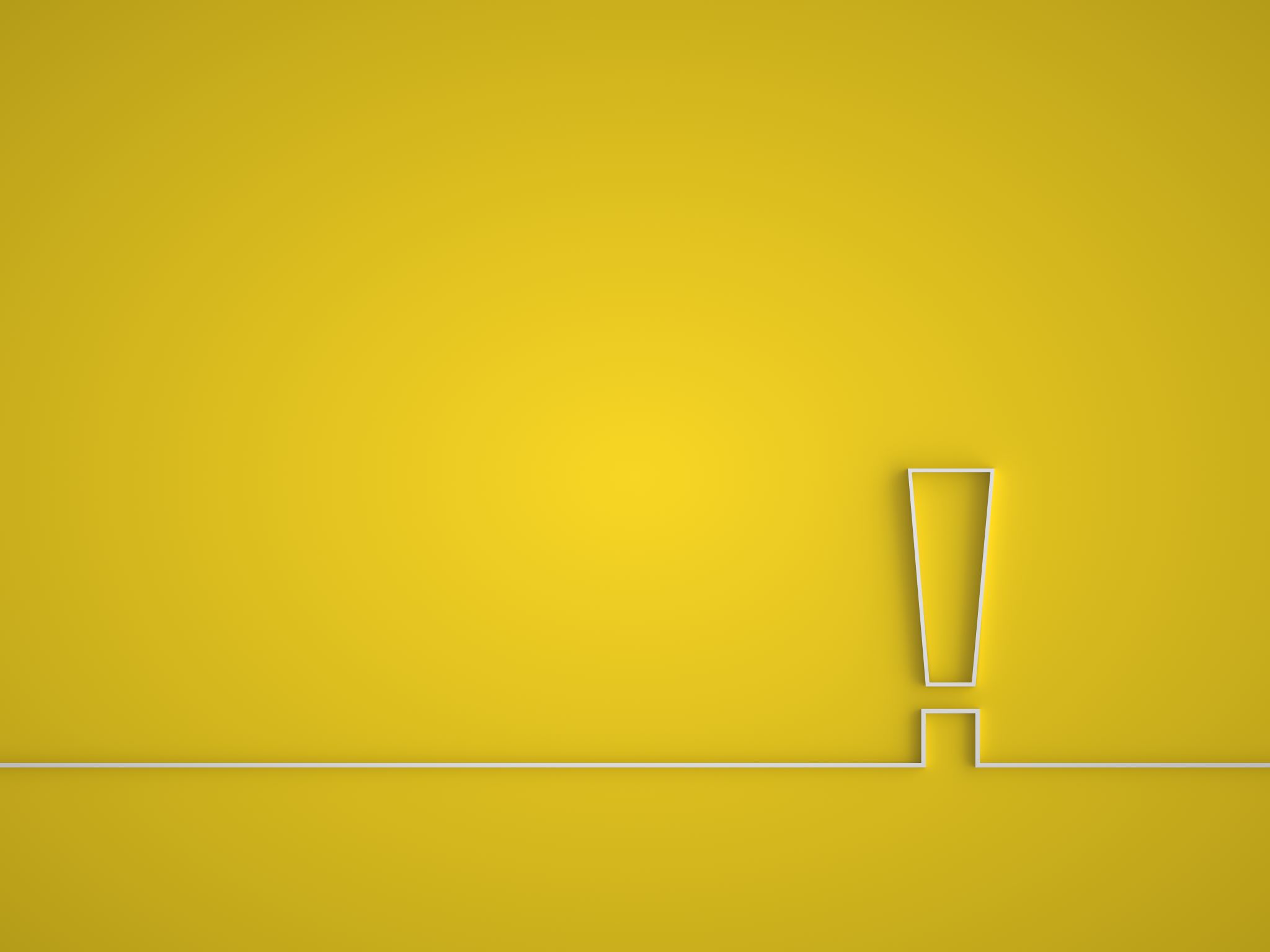 Practical Steps to Ensure Compliance
Run A DPIA just once
- Identifying areas of non-compliance
Updating Policies and Procedures
- Privacy policies
- Data protection policies
Technical Measures
- Encryption and firewalling
- Access controls
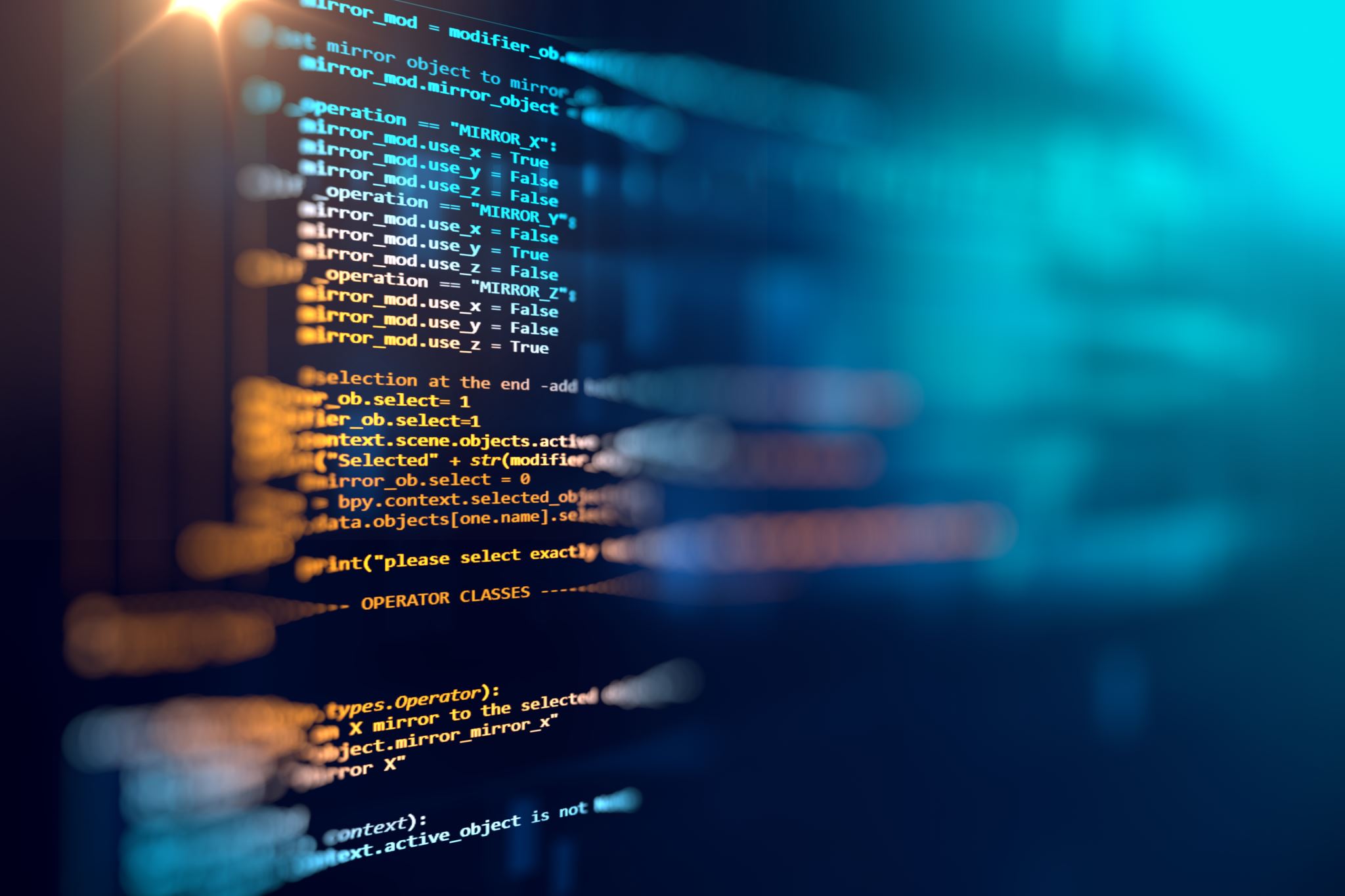 Resources and Support
GDPR Compliance Tools
- Checklists and templates
Further Reading
- Official GDPR documentation
- The Checklist on the SUT Website
How USI will help you
We can help you with data minimisation with a quick look at your proposed study
We can give you advice on special category data
We can give you advice on security precautions to take on your data
We can help you write a consent and processing practice statement (and there’s a sample in the supporting material on the SUT website)
FOIs
Initial stages
The process
Outcomes
A well formed request
Ben ArchibaldUnion of Students in Ireland12 Shamrock VillasDublin D6W XH75
FOI OfficerDepartment of Agriculture, Food and the MarineAgriculture HouseKildare StreetDublin 2D02 WK12Ireland
Dear FOI Officer,
I am writing to request information under the Freedom of Information Act 2014. Specifically, I am seeking to obtain the following information:
The total amount of money spent on biscuits by the Department of Agriculture, Food and the Marine in the year 2023.
I would appreciate it if you could provide a detailed breakdown of the expenditure, including the types of biscuits purchased, the quantity, and the cost associated with each purchase if available.
Please let me know if there are any fees associated with this request before you proceed. I would prefer to receive the information electronically at the email address provided above.
Thank you for your assistance. I look forward to your response within the statutory time period.
Yours sincerely,
[Your Name]
Contact Information
Ben Archibald
manager@usi.ie